School House Sins
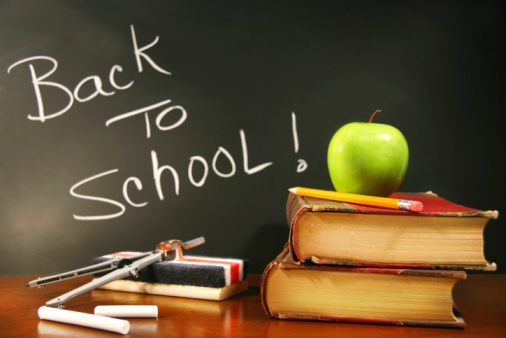 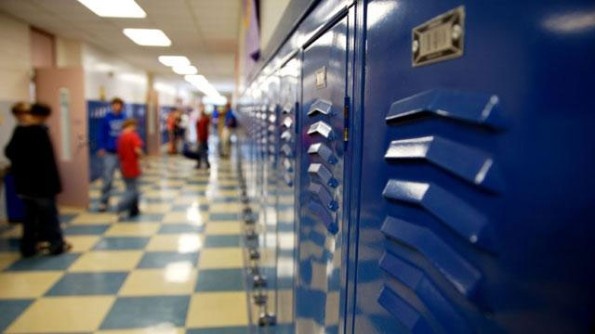 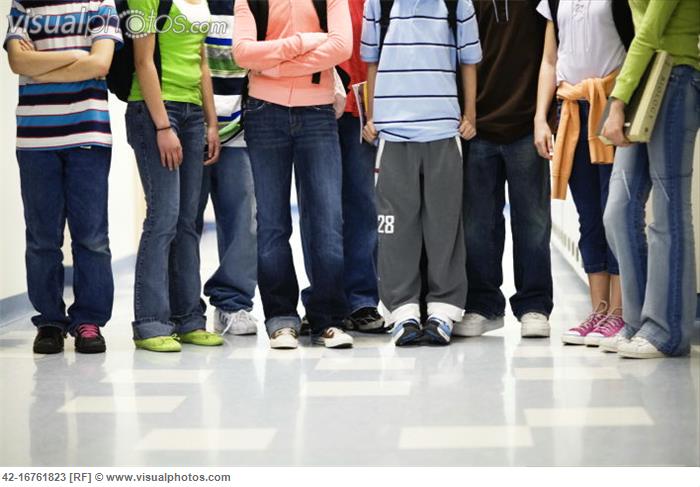 “Remember now your Creator in the days of your youth, before the difficult days come, and the years draw near when you say, “I have no pleasure in them.” 
Ecclesiastes 12:1
Disrespecting Authority
Obey your parents - Eph. 6:1
Obey the laws of the land - Rom. 13:1-7;  Titus 3:1; 1 Pet. 2:13-17
Obey your employer - Eph. 6:5-7
Cheating On Tests and Homework
Lying is a sin - Ex. 20:16; Eph. 4:25; Rev. 21:8
Christians are to be honest and trustworthy - 2 Cor. 8:21; James 5:12
Consequences to lying and cheating -                Prov. 20:17; Num. 32:23
Mistreating Others
Honor all people - 1 Pet. 2:17
Treat others the way you want to be treated - Matt. 7:12
Do not engage in gossip or slander -                  Prov. 17:9; 20:19
Giving in to Peer Pressure
Warned not to go along with the crowd - Prov. 1:10-19, 13:20, 23:17-18; Eph. 5:11
Not to please men above God -                           Matt. 10:28, 32-33; John 12:42-43; James 4:4
Peter fell victim to “peer pressure” -             Matt. 26:69-75; Gal. 2:11-13
Laziness
Laziness
Laziness leads to:
Waste -                              Prov. 18:9, 24:30-34
Frustration - Prov. 13:4
Shame - Prov. 10:5
Annoyance -                     Prov. 10:26
Laziness
Laziness leads to:
Waste -                              Prov. 18:9, 24:30-34
Frustration - Prov. 13:4
Shame - Prov. 10:5
Annoyance -                     Prov. 10:26
Diligence makes one:
Self-disciplined -                              Prov. 6:6-11
Without Want -       Prov. 28:19
Honored - Prov. 22:29
School House Sins
Disrespecting Authority
Cheating on Tests and Homework
Mistreating Others
Giving in to Peer Pressure
Laziness
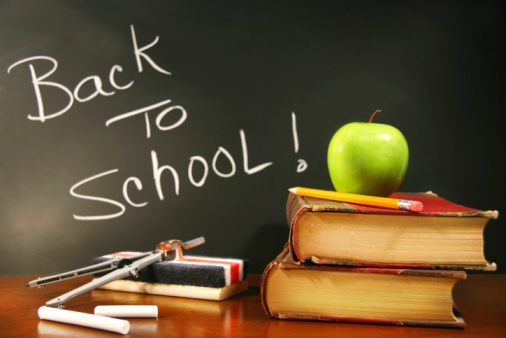